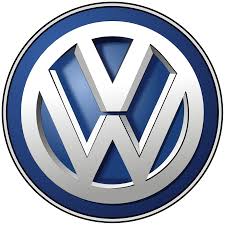 What did Volkswagen get wrong?
We will focus our presentation in three key areas:

Culture

Stakeholders

Manipulation
We will address the impact on innovation
[Speaker Notes: What didn’t Matulovic see?
	He isn’t from IT. He lead process development & prior a paint shop in Germany. Not US.
IT was seen as a cost center in past history
The multiple iterations vacated IT knowledge to outsourced vendors
The eBusiness teams with one purpose but it gave more autonomy to other divisions to develop their own solutions
Despite 2002 projects gradually finishing on budget and on time they may not have been the right projects.
While the IT projects may be aligned with business requirements, the actual business areas have not yet prioritized which business goals are important to execute to achieve the overall subsidiary and enterprise strategies.  
It may have prematurely tried to assign IT funding before the actual business area initiatives were prioritized.  If the business areas had prioritized their goals, they would not have felt that the lack of IT funding was a hindrance to attaining their goals.
The process has not resulted in a culture change. As we can see that most of the business unit leaders show frustration over the their unfunded projects.
The culture of accountability and decision-making was not accepted since this prioritization process resulted in leaders frustrated by the outcome.  Changing the attitudes of the leaders is an element of change management that was lacking in this process.]
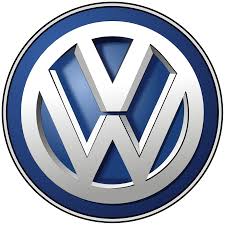 What did Volkswagen get wrong?
They did not recognize the intrinsic culture of the organization

	- 1992 – 2002 IT was a considered a source of overhead 

	- Three IT iterations in ten years illustrates a lack of awareness

	- Perception that IT was driving business strategy

	- Business Units assumed they would get funding

	- A cultural change was needed, not just a procedural change
[Speaker Notes: What didn’t Matulovic see?
	He isn’t from IT. He lead process development & prior a paint shop in Germany. Not US.
IT was seen as a cost center in past history
The multiple iterations vacated IT knowledge to outsourced vendors
The eBusiness teams with one purpose but it gave more autonomy to other divisions to develop their own solutions
Despite 2002 projects gradually finishing on budget and on time they may not have been the right projects.
While the IT projects may be aligned with business requirements, the actual business areas have not yet prioritized which business goals are important to execute to achieve the overall subsidiary and enterprise strategies.  
It may have prematurely tried to assign IT funding before the actual business area initiatives were prioritized.  If the business areas had prioritized their goals, they would not have felt that the lack of IT funding was a hindrance to attaining their goals.
The process has not resulted in a culture change. As we can see that most of the business unit leaders show frustration over the their unfunded projects.
The culture of accountability and decision-making was not accepted since this prioritization process resulted in leaders frustrated by the outcome.  Changing the attitudes of the leaders is an element of change management that was lacking in this process.]
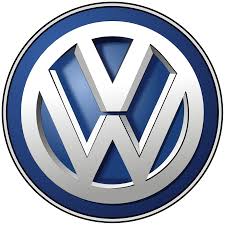 What did Volkswagen get wrong?
They involved too many stakeholders in the process

	- Development of several programs/teams
		- NRG Next Round of Growth
		- gedasUSA
		- BPTO Business Process Technology and Organization
		- PMO Program Management Office
		- ITSC Information Technology Steering Committee
		- DBC Digital Business Council (eBusiness teams)
[Speaker Notes: Most of the business unit heads had a difficulty in linking and categorizing their different projects with this new system due to its complexity]
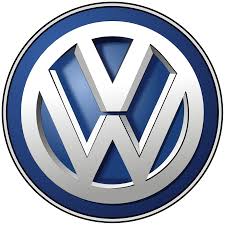 What did Volkswagen get wrong?
The New System Allowed Room for Manipulation

	- Similar projects grouped into common enterprise projects
	- Identified dependencies that would delay projects
	- Assigning projects to NRG – strengthening position
	- Temptations to associate projects with a company goal
	- Offsite meeting that incorporated calls to business unit 	managers not on the DBC
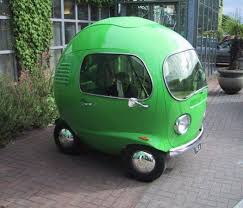 How does this hamper innovation?
Lack of cultural alignment inhibits synergy

Lack of sustained, proper IT structure limits IP